Chapter 3
Speciality Air Transportation
Speciality Air Transportation
Speciality air transportation
Ballooning
Gliding
Airships
Space transportation
Helicopters
Ballooning
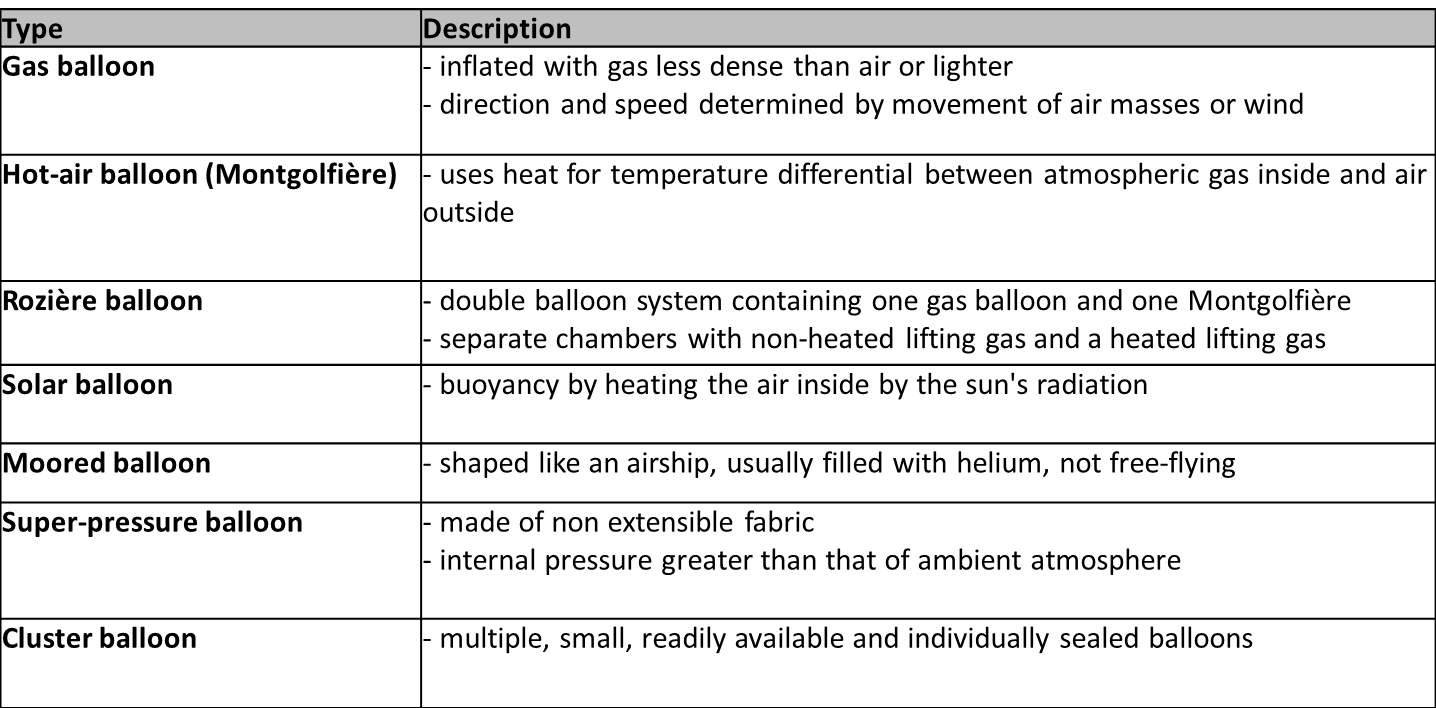 Airships
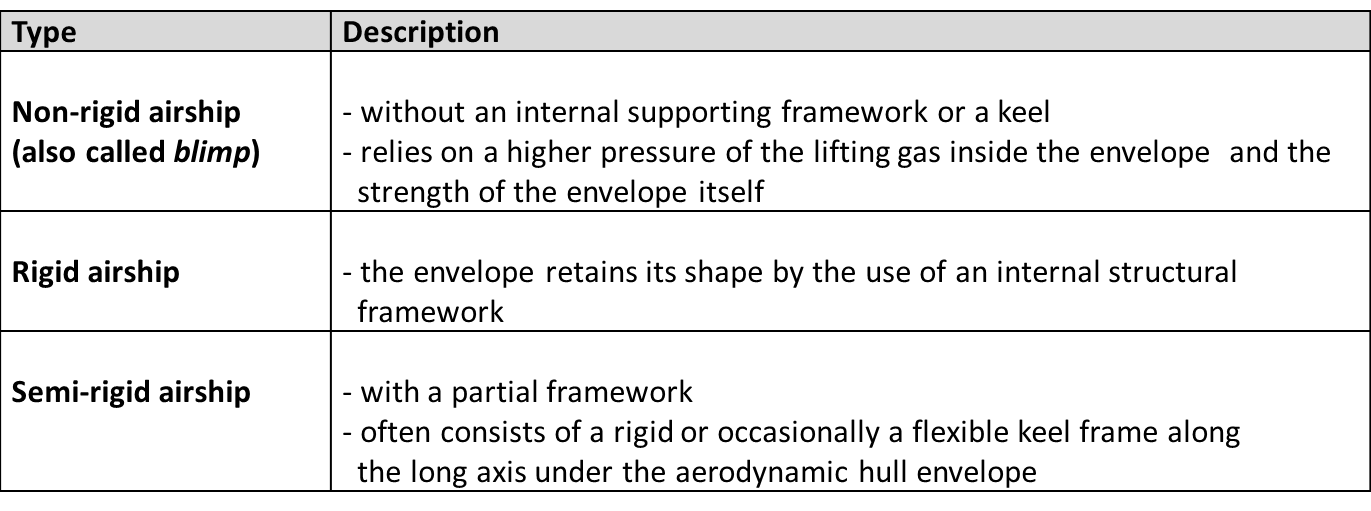 Helicopter
= a type of rotorcraft that derives its lift and thrust from rotors
single rotor helicopter: one main and rear rotor
helicopter with coaxial rotors: two main rotors counter-rotating, one upon the other
helicopter with a tandem rotor: two tandem main rotors counter-rotating

Use in tourism industry: 

taxi service
part of a special event (e.g. weddings)
flight experience
sightseeing flight
heli-skiing
virtual 3D helicopter journey
Gliding
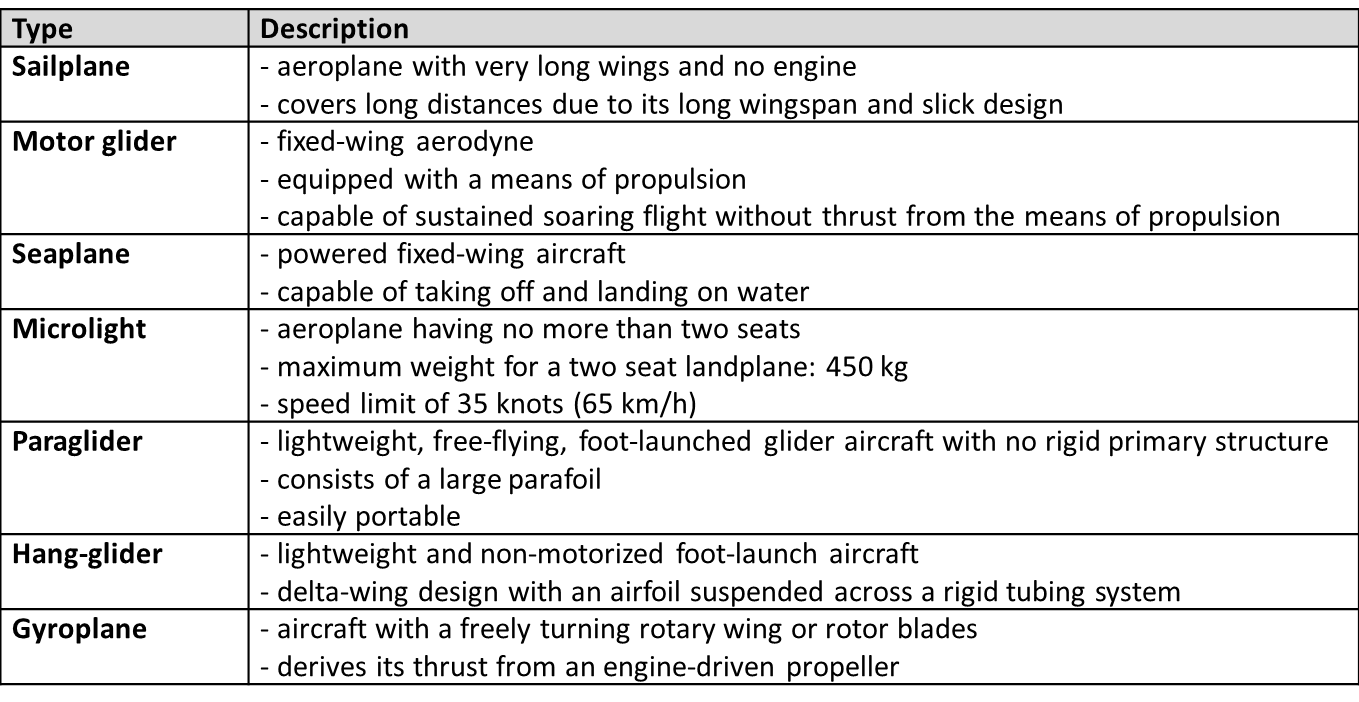 Space Transportation
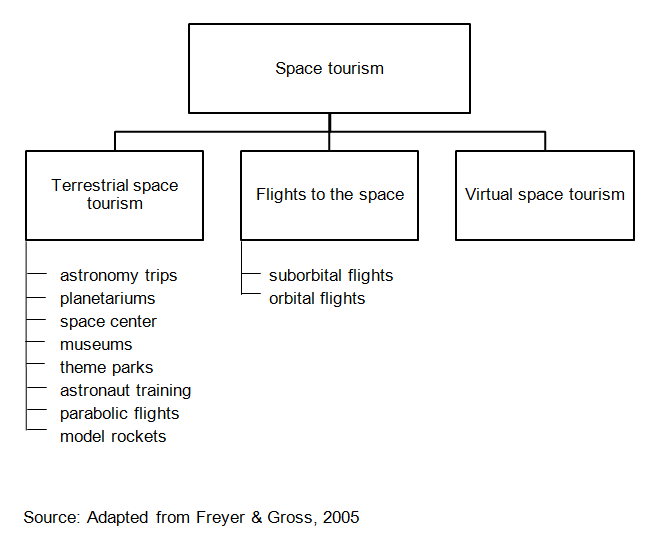 Space Transportation
Prognosis of Demand for Suborbital and Orbital Flights